Bähr FL, Edelmann F
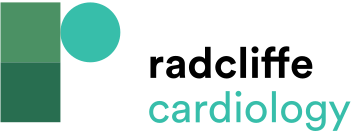 Studies Investigating The Association Between SST2 And A Variety Of Clinical Features In HFpEF - Cont.
Citation: Cardiac Failure Review 2020;6:e02.
https://doi.org/10.15420/cfr.2019.10
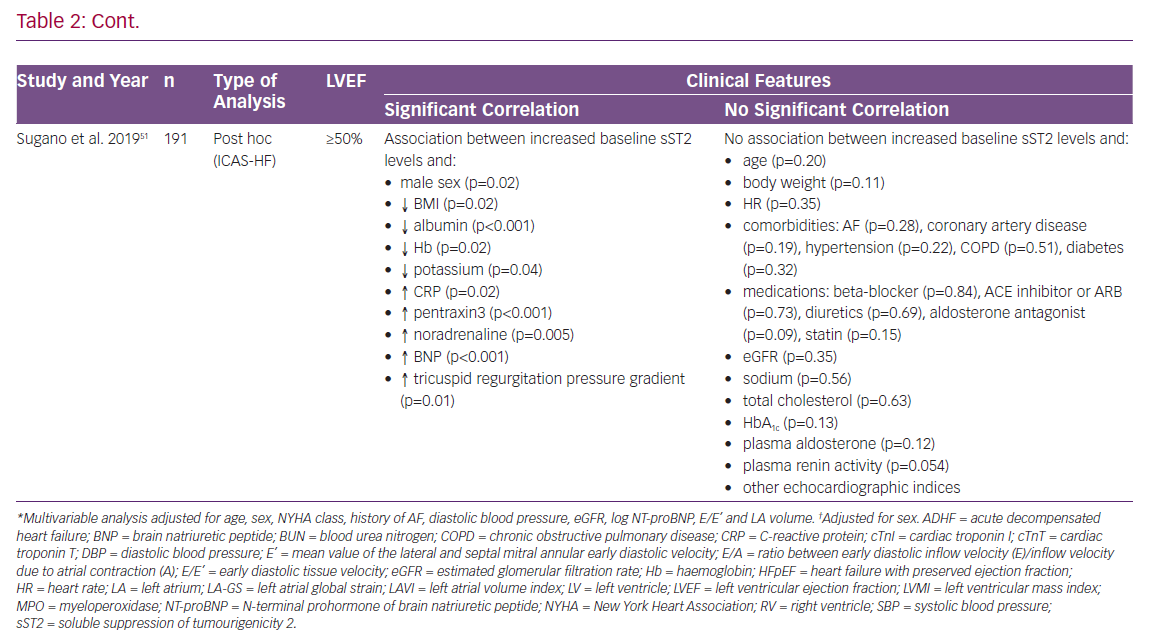